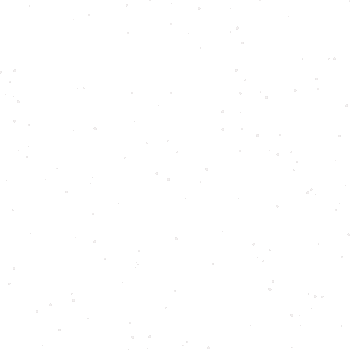 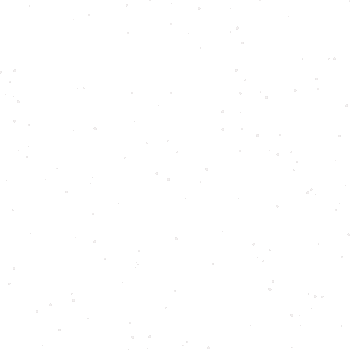 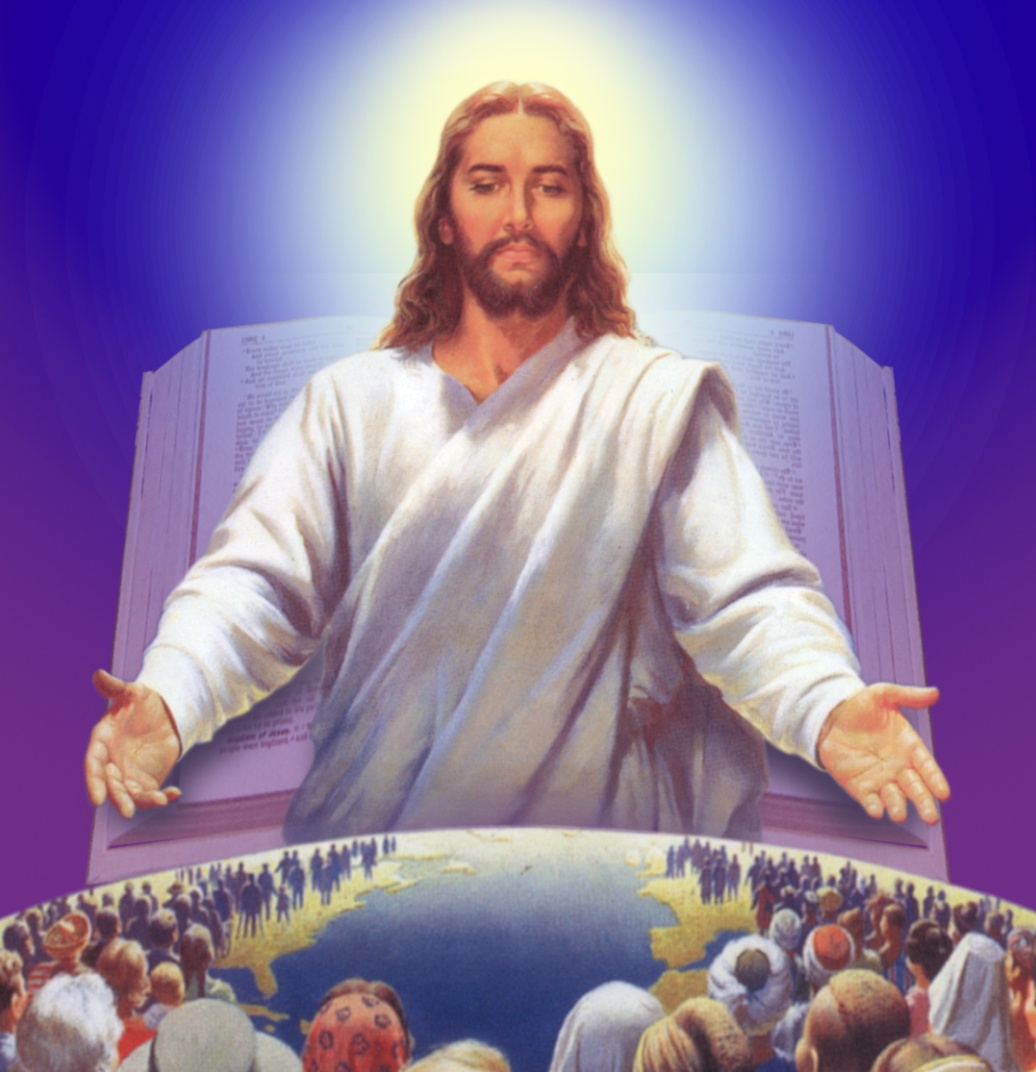 c£bpsS ]mXbnÂþ4
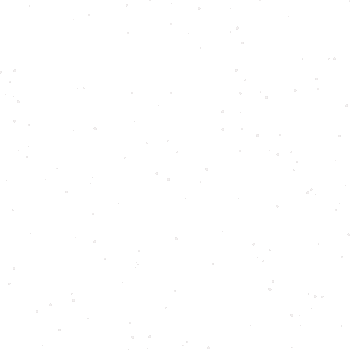 4
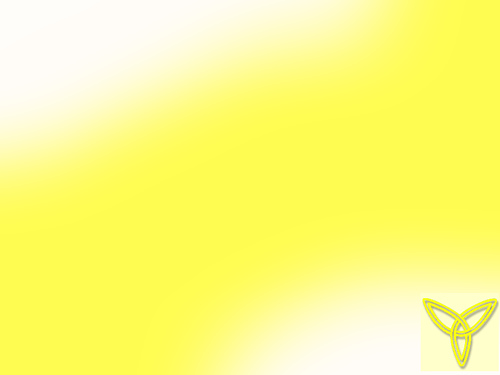 Pohsâ \oÀ¨mepIÄ
kotdm ae_mÀ k`bpsS hnizmk ]cnioe\ ]mTmhen
DÅS¡w
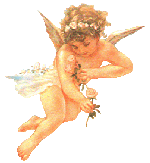 1.	Cutim Pohsâ Dd-hnSw	
2. 	k`-bn-eqsS Poh³ \ÂIp¶ Cutim	
3. 	IqZm-i-IÄ: Poh³ \ÂIp¶ Nmep-IÄ	
4. 	amt½m-Zokm: Cutim-bn-epÅ P\\w
5. 	ssXem-`n-tjIw: ]cn-ip-²m-ßm-hn-epÅ A`n-tjIw	
6. 	hn. IpÀ_m\: Poh³ \ÂIp¶ _en
7. 	hn. IpÀ_m\: Pohsâ A¸w	
8. 	Cutimsb kzoI-cn-¡m³
9. 	A\p-c-RvPn-X-cmbv XoÀ¶oSmw	
10. 	A\p-c-RvP-\-Iq-Zmi	
11. 	tcmKo-te-]\w	
12. 	Xncp-¸«w
13. 	hnhmlw
14. 	IpZm-im-\p-I-c-W-§Ä	
15. 	{]mÀ°\: ssZh-hp-am-bp-f-f kw`m-jWw
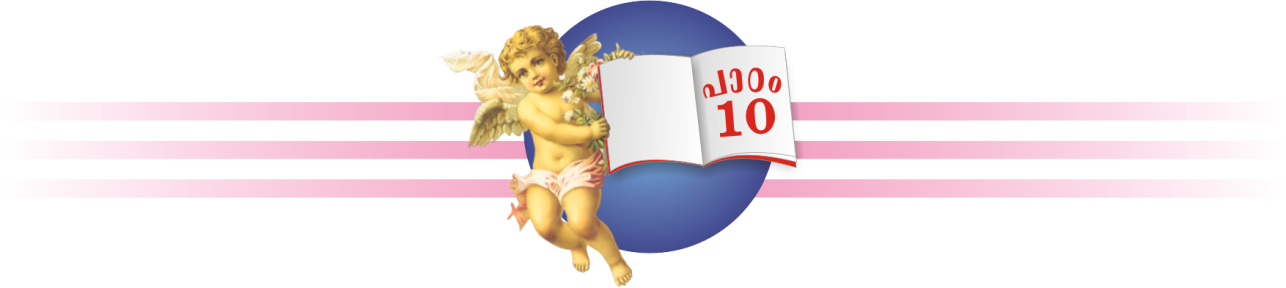 A\p-c-RvP-\-Iq-Zmi
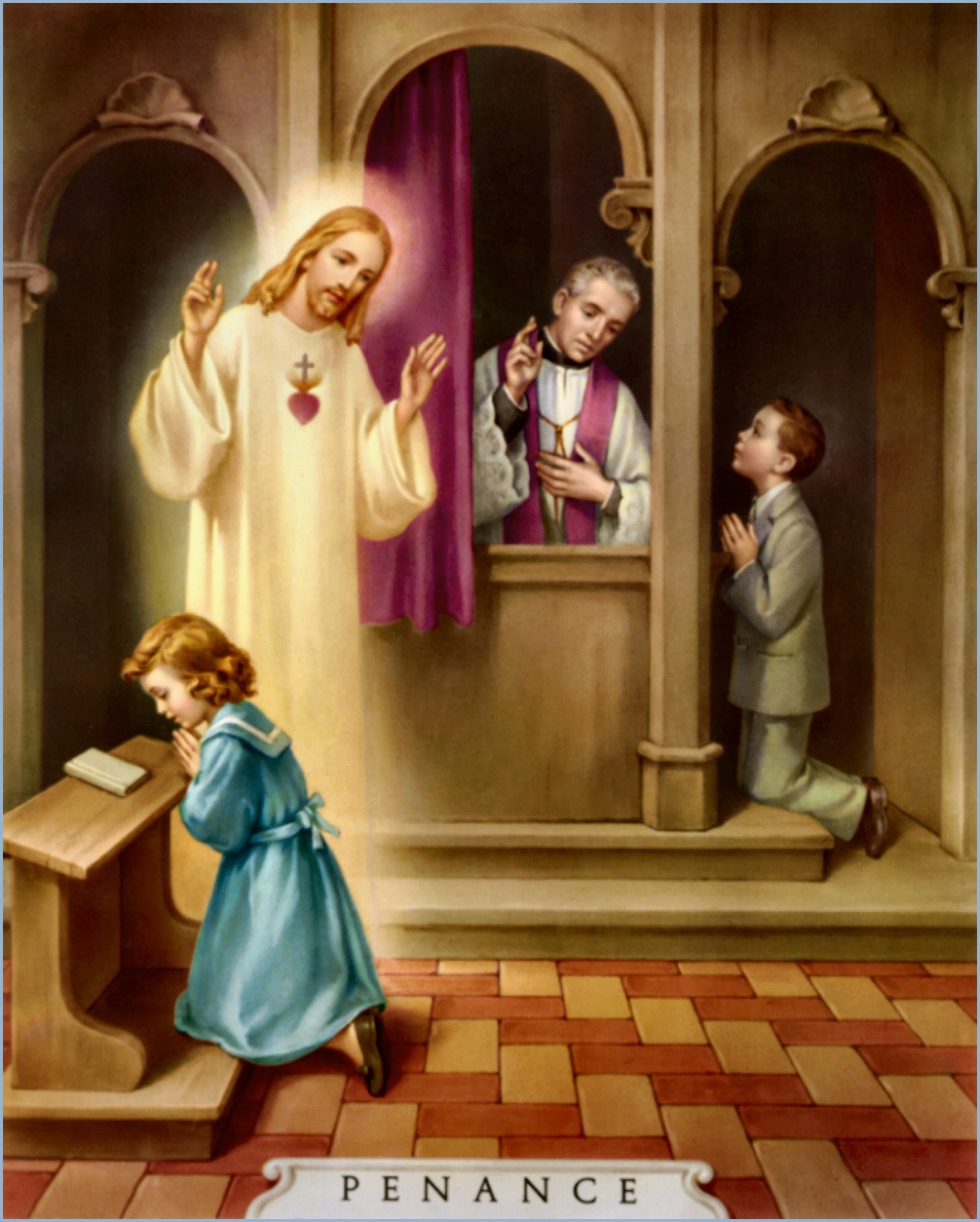 IÀ¯mth CXm Fsâ kz¯nÂ ]IpXn Rm³ Zcn{ZÀ¡p sImSp¡p¶p. BcpsSsb¦nepw hI h©ns¨Sp¯n«ps­¦nÂ H¶n\p \menc«nbmbn 
Rm³ XncnsI sImSp¡p¶p.
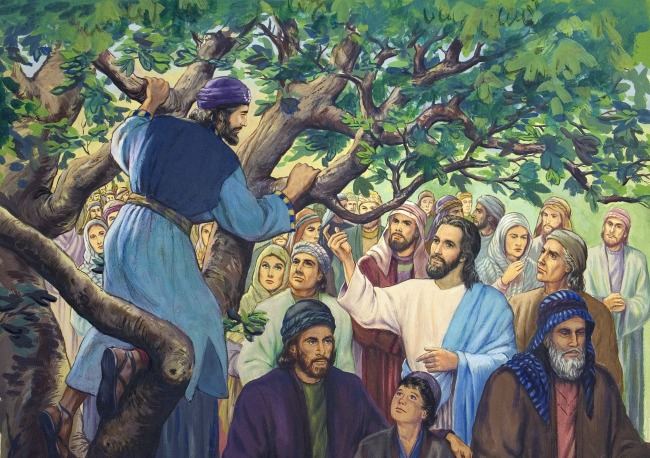 ]m]-§-fnÂ\n¶p tamN-\hpw ho­pw ]m]w sN¿m-Xn-cn-¡m-\m-h-iy-amb iànbpw \ÂIn ssZh-t¯mSpw ktlm-Z-c-tcmSpw \s½ cay-s¸-Sp-¯p¶ IqZm-i-bmWv A\p-c-RvP-\-Iq-Zmi.
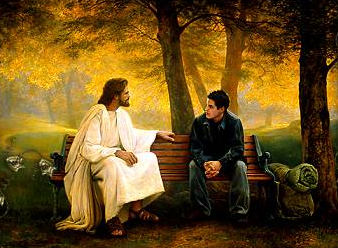 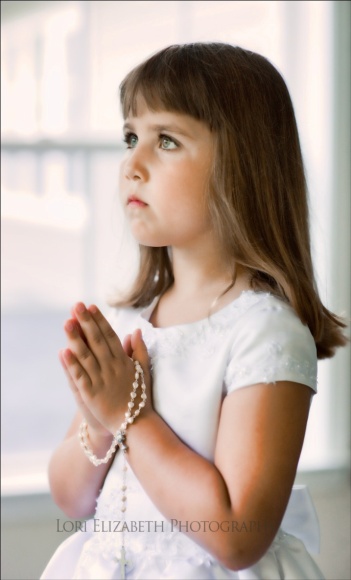 A\p-c-RvP-\-Iq-Zmi ^e-{]-Z-ambn					kzoI-cn-¡p-¶-Xn-\m-h-iy-amb Imcy-§Ä
	1. Bß-tim-[\ sNbvXv ]m]-§-sfÃmw Is­-¯Ww
	2. ]m]-§-tfmÀ¯p ]Ým-¯-]n-¡Ww.
	3. ho­pw ]m]w sN¿p-I-bn-sÃ¶v {]XnPvR  sN¿Ww.
	4. ]m]-§-sfÃmw sshZn-I-t\mSv Gäp -]-d-bWw
	5. sshZn-I³ \ÂIp¶ {]mb-Ýn¯w A\p-jvTn-¡Ww.
A\p-c-RvP-\-Iq-Zm-i-bnÂ ]m]-§-sf-¡p-dn¨pÅ ]Ým-¯m-]-amWv Gähpw {][m\w
sshZnI³ \ÂIp¶ {]mbÝn¯¯n\p]pdta {]mÀ°\, ImcpWy {]hr¯nIÄ, ]cnXymK{]hr¯nIÄ F¶nh hgnbpw \mw ]m]¯n\p ]cnlmcw sNt¿­XmWv.
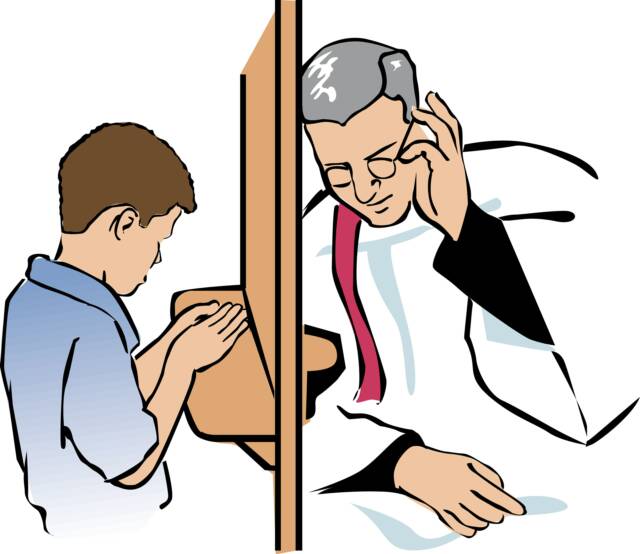 \ap¡p ]mSmw
ssZhta F¶nÂ I\nbWta
]m]§Ä s]mdpt¡Wta
tLmcamsasâ A]cm[§Ä
I\nhnb¶p adt¡Wta
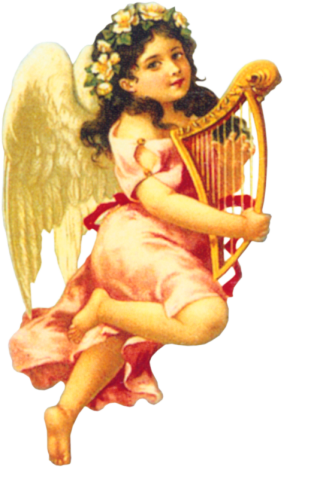 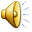 \ap¡p {]mÀ°n¡mw

]m]n-Isf kvt\ln-¡p¶ Cutimsb, R§Ä¡p ]m]-t_m-[hpw ]Ým-¯m-]hpw \ÂI-Wta. Xn·-bnÂ \n¶-I-ep-hm\pw \·-bnÂ hf-cp-hm\pw R§sf klm-bn-¡-Wta.
\ap¡p `àn]qÀÆw
ssZhhN\w hmbn¡mw
(eq¡m.15:1þ10)
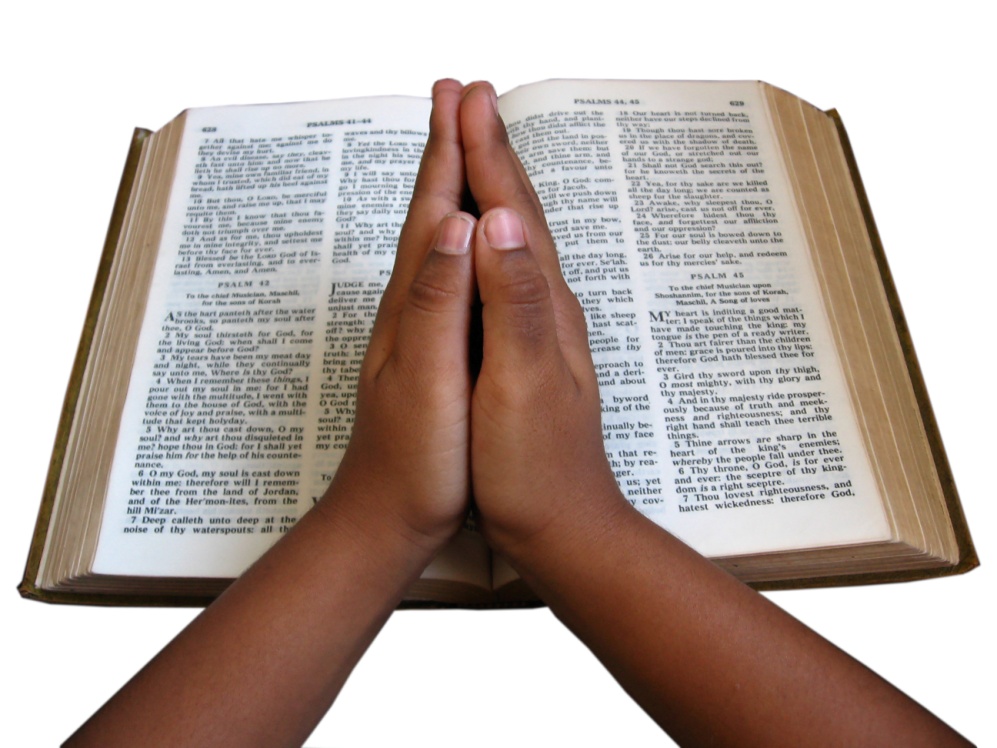 HmÀ½n¡m³ Hcp XncphN\w

A\pX]n¡p¶ Hcp ]m]nsb¡pdn¨v kzÀ¤¯nÂ 
IqSpXÂ kt´mjap­mIpw.
(eq¡m15:7).
Fsâ Xocpam\w

amk¯nsemcn¡se¦nepw Rm³ A\pcRvP\IqZmi 
kzoIcn¡pw.
\ap¡p BSmw ]mSmw
tZl¯nÂ sNfnbmbmÂ IgpIn¡ftbWw
BßmhnÂ IdhoWmÂ ]m]w IgptIWw
]m]n\nbmw kv{Xosbt]mÂ A\pXm]t¯msS
Np¦¡mc³ kss¡sbt]mÂ ]cnlmct¯msS
sXäpItfäp sNmÃpt¼mÄ ]m]w t]m¡p¶p
\mY³ A\pcRvP\IqZmibnÂ Ir]bpw \ÂIp¶p
	hogvNIÄ hs¶mcp hgnsbÃmw Xncnªp t\mt¡Ww
	DÅ¯nÂ A\pXm]w \ndªp \nÂt¡Ww
	C\nsbmcp\mfpw sN¿nsÃs¶mcp {]XnRvPsNt¿Ww
	A\pcRvP\ thZnbnse¯n GäpsNmtÃWw
	Iev]n¡ps¶mcp ]cnlmcw \ndthäotSWw
	\½Ä \µn \ndsªmcp a\tkmsS kvXpXn ]mSotSWw.
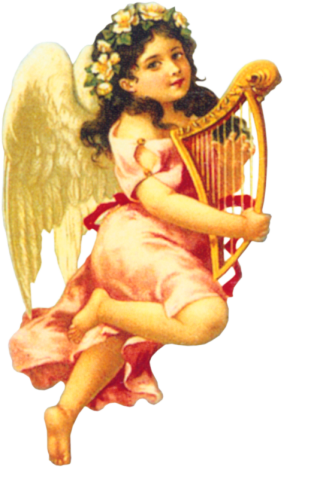 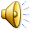 Thank you